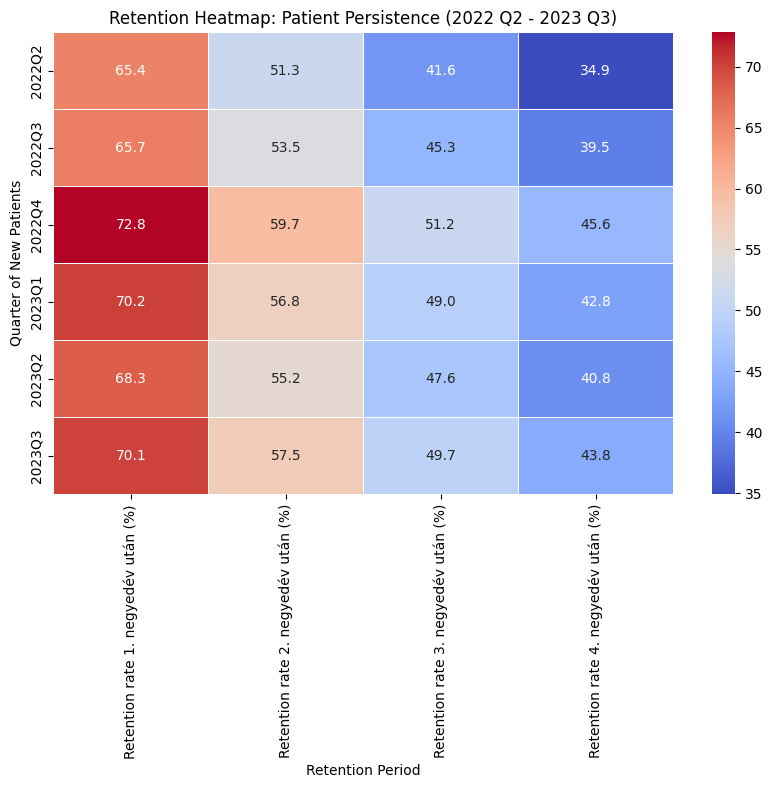 Retention rate (%) after Q1
Retention rate (%) after Q2
Retention rate (%) after Q3
Retention rate (%) after Q4
Retention period
4-Quarter Persistence Forecast for Patient number in 2025
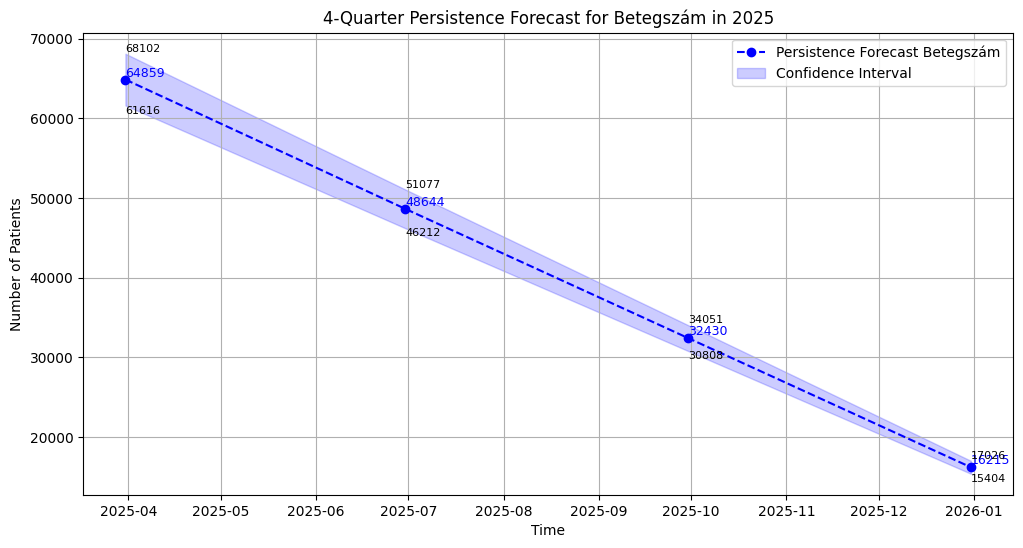 Persistence Forecast Patient number
Confidence interval
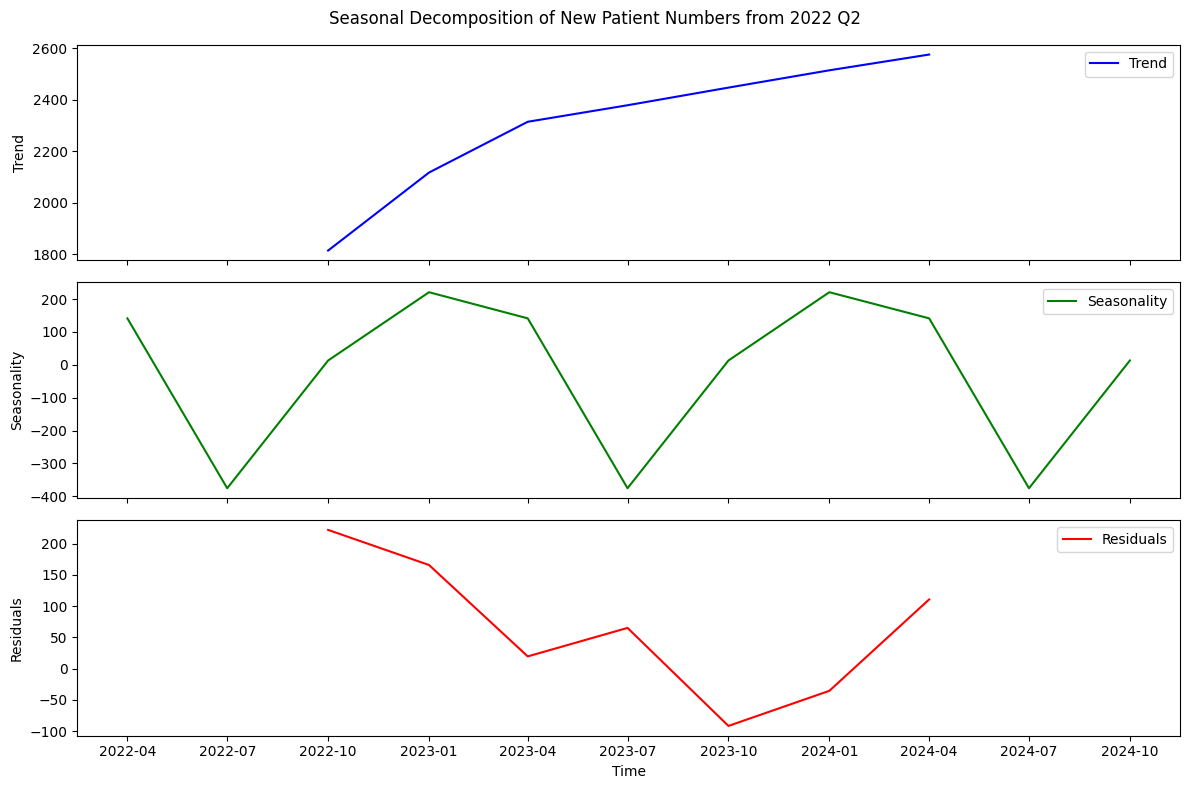